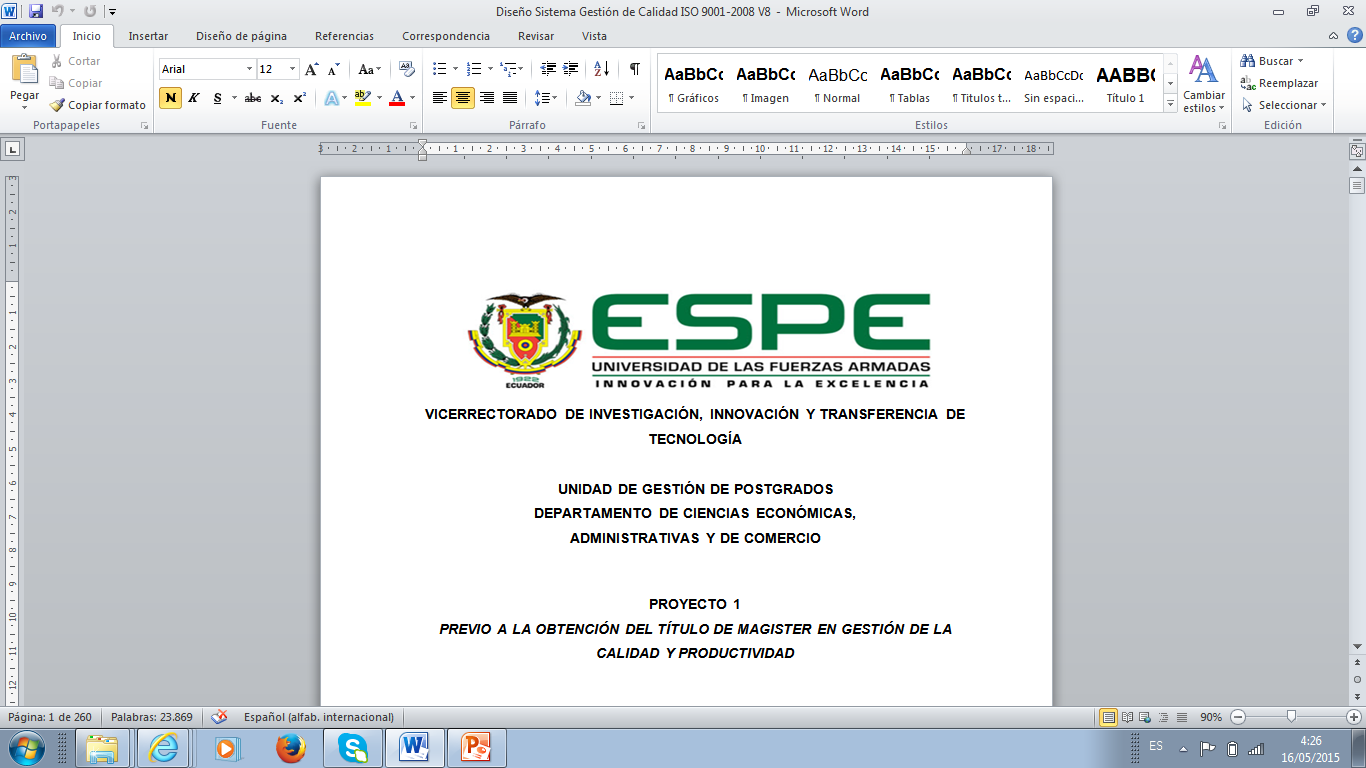 MEDICIÓN, ANÁLISIS Y MEJORA DEL PROCESO DE PRODUCCIÓN DE PLUMÓN SINTÉTICO EN LA EMPRESA CREACIONES JESSY MAESTRÍA EN GESTIÓN DE LA CALIDAD Y PRODUCTIVIDADNOMBRE: ING. SONIA XIMENA ESTRADA ARÉVALOTUTOR: LIC. GIOVANNA LARA, MGCP      2O AGOSTO 2015
EMPRESA “CREACIONES JESSY”
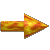 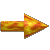 Cantón Guano, Provincia de Chimborazo
Inicia actividad comercial
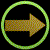 1987
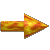 Promoción y desarrollo de gestión productiva
Afiliada Cámara Artesanal del Cantón Guano
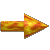 Trabajadores
Maquinaria
Diversificación gama 
          de productos
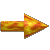 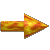 Incremento de demanda
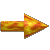 - Adquisición maquinaria de plumón
- Construcción espacio físico
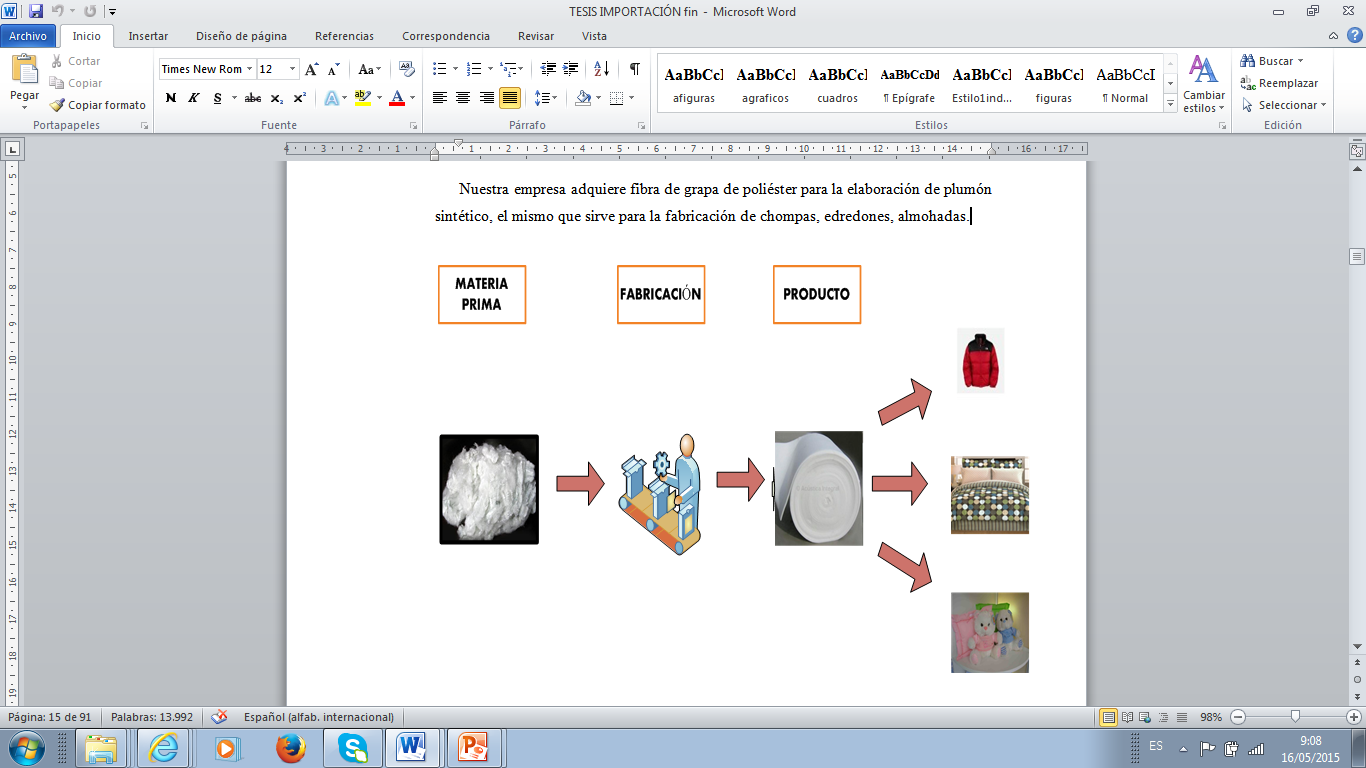 2011
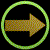 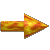 - Producción y comercialización de plumón
2012
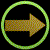 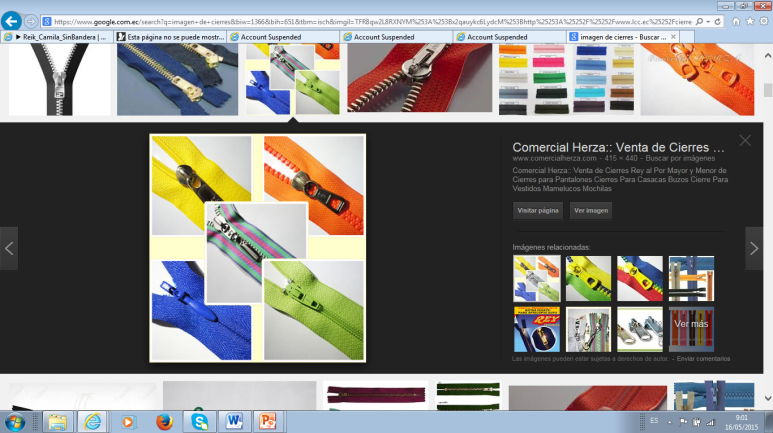 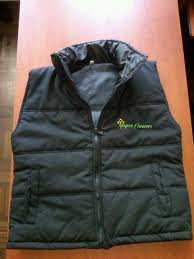 Producción y comercialización de Prendas de vestir y rollos de plumón, así como  comercialización de insumos.
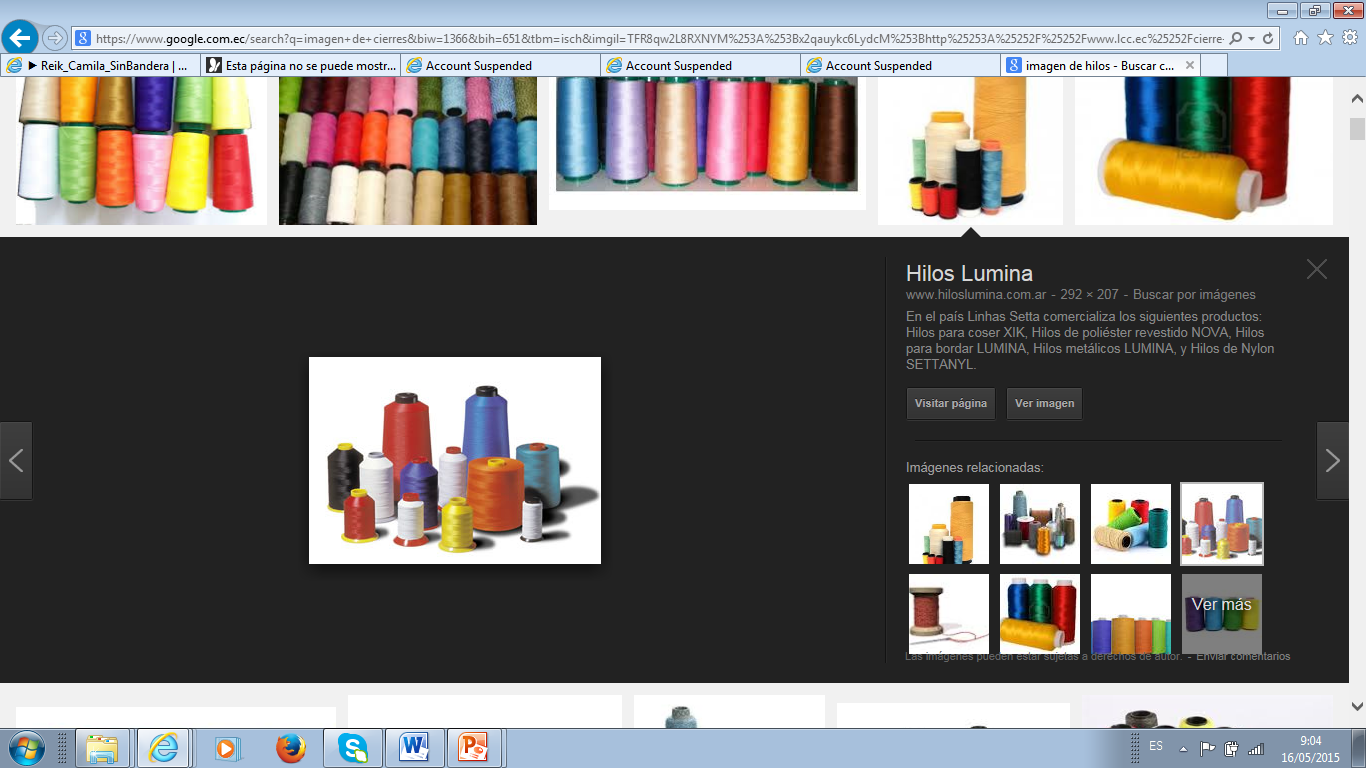 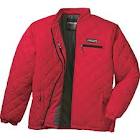 PROBLEMA:
Presencia de defectos en los rollos de plumón sintético.
Ocasionando:
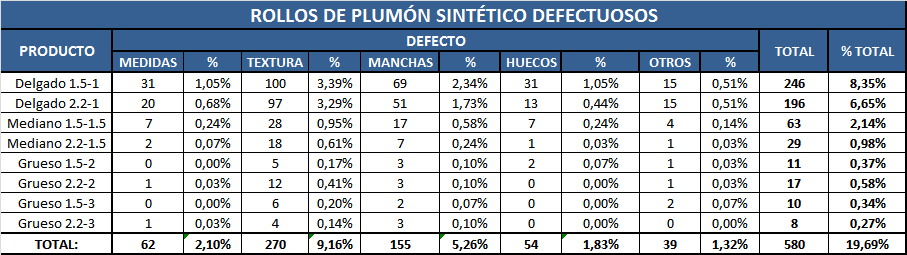 DIAGRAMA DE PARETO
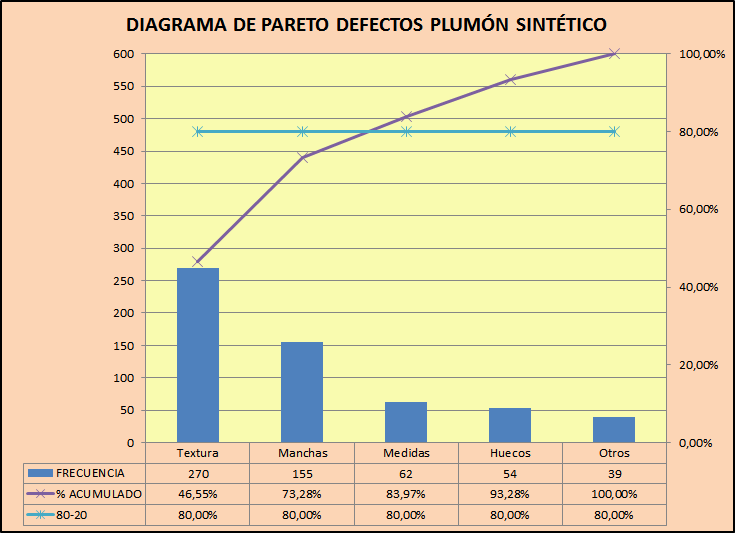 INTRODUCCIÓN E IMPORTANCIA:
Uso eficiente de recursos
Aumento productividad
Globalización Económica
Calidad
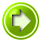 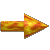 Procesos de seguimiento, medición, análisis y mejora
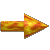 ISO 9000
Campaña Primero Ecuador
Cumplir con requisitos de cliente
Mejorar procesos continuamente
Gobierno Ecuador
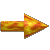 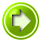 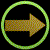 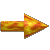 Regularización de importaciones
Competitiva
OBJETIVO GENERAL:
Medir y analizar las principales causas que ocasionan defectos en la producción de plumón sintético en la empresa “Creaciones Jessy”, así como la implementación de los planes de acción empleando la metodología Ruta de la Calidad, con la finalidad de alcanzar la eficiencia del proceso y satisfacción de los clientes.
OBJETIVOS ESPECÍFICOS:
Realizar un diagnóstico de la situación actual de la empresa Creaciones Jessy.
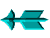 Realizar un análisis de causas.
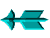 Diseñar e implementar los planes de acción.
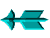 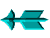 Analizar los resultados alcanzados después de la implementación de los planes de acción.
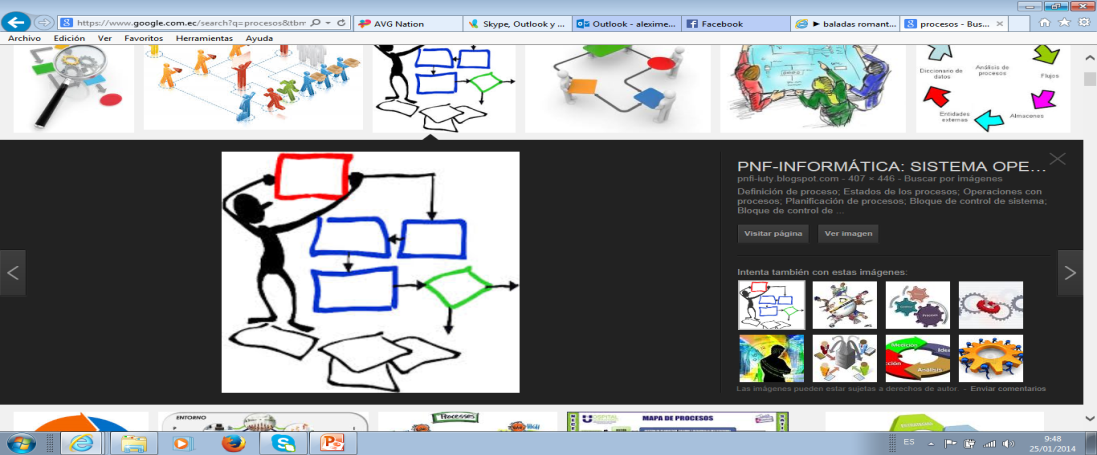 * METODOLOGÍA:
SIPOC PROCESO DE PRODUCCIÓN DE PLUMÓN
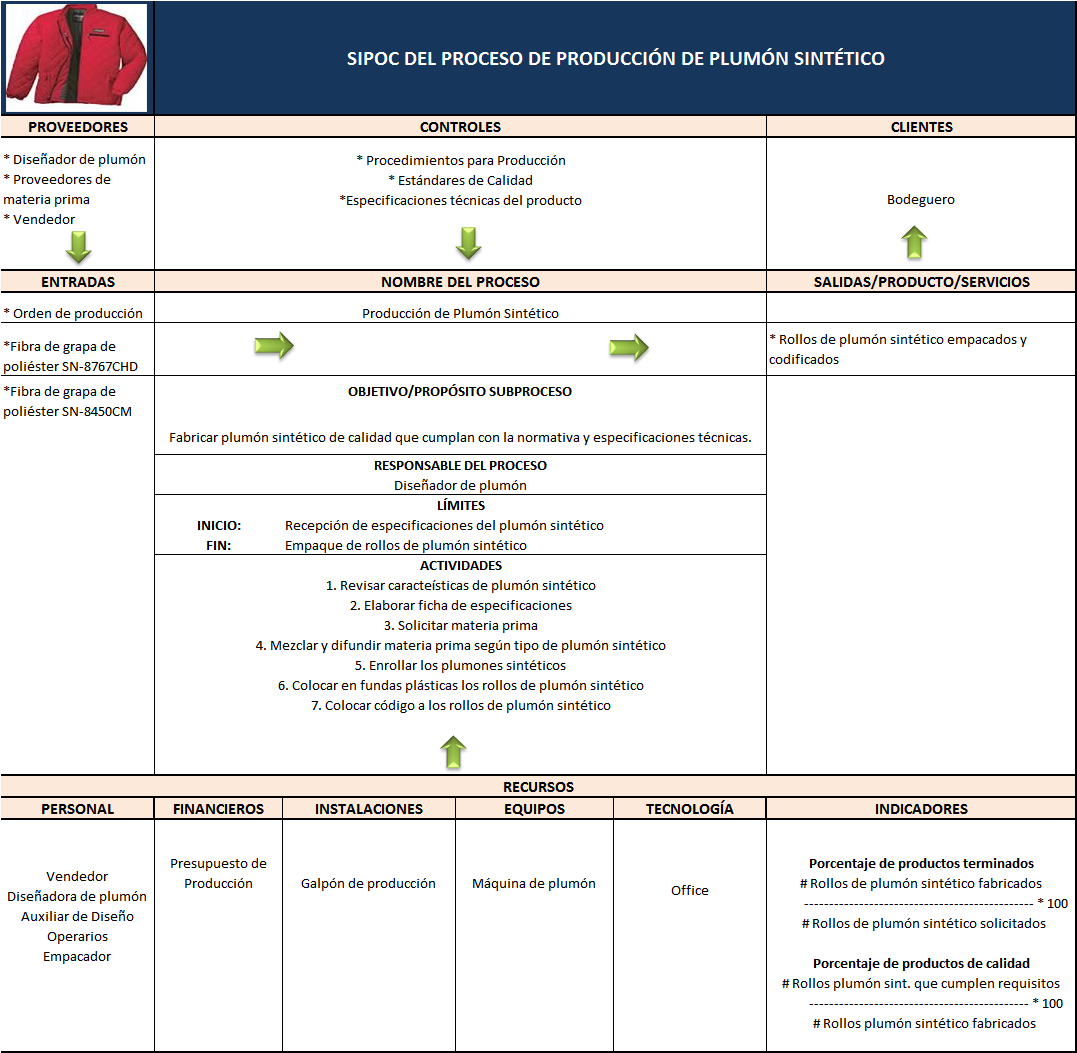 SITUACIÓN ACTUAL
PRODUCCIÓN ENERO – MARZO 2015
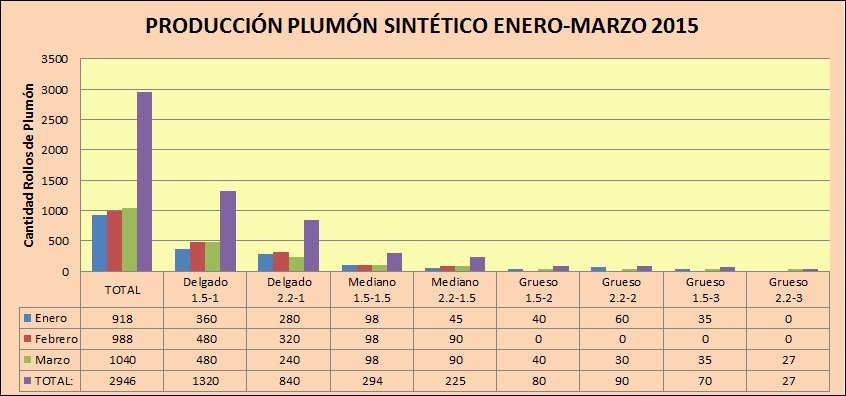 PRODUCCIÓN DEFECTUOSA ENERO – MARZO 2015
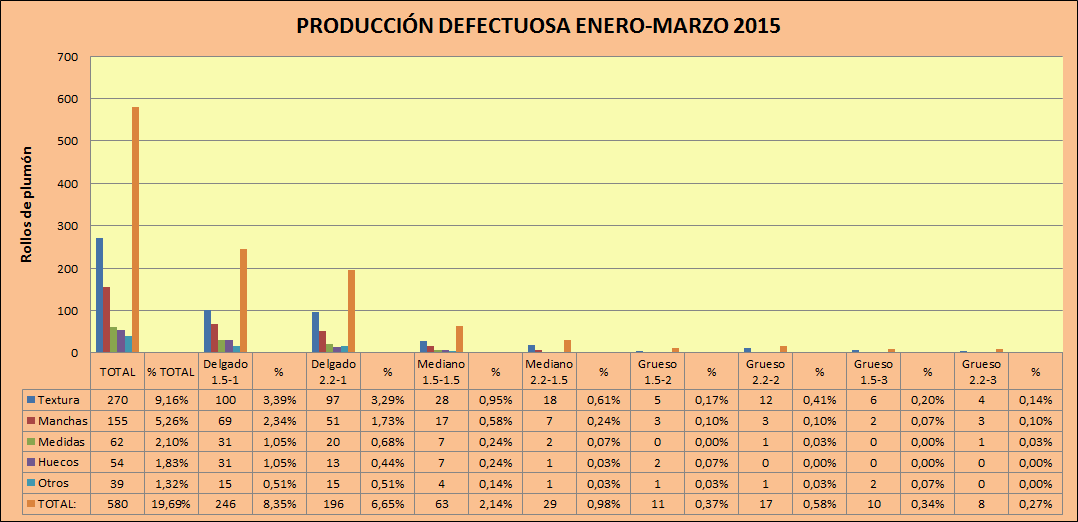 DIAGRAMA ISHIKAWA
DEFECTO TEXTURA Y MANCHAS
73,28%
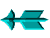 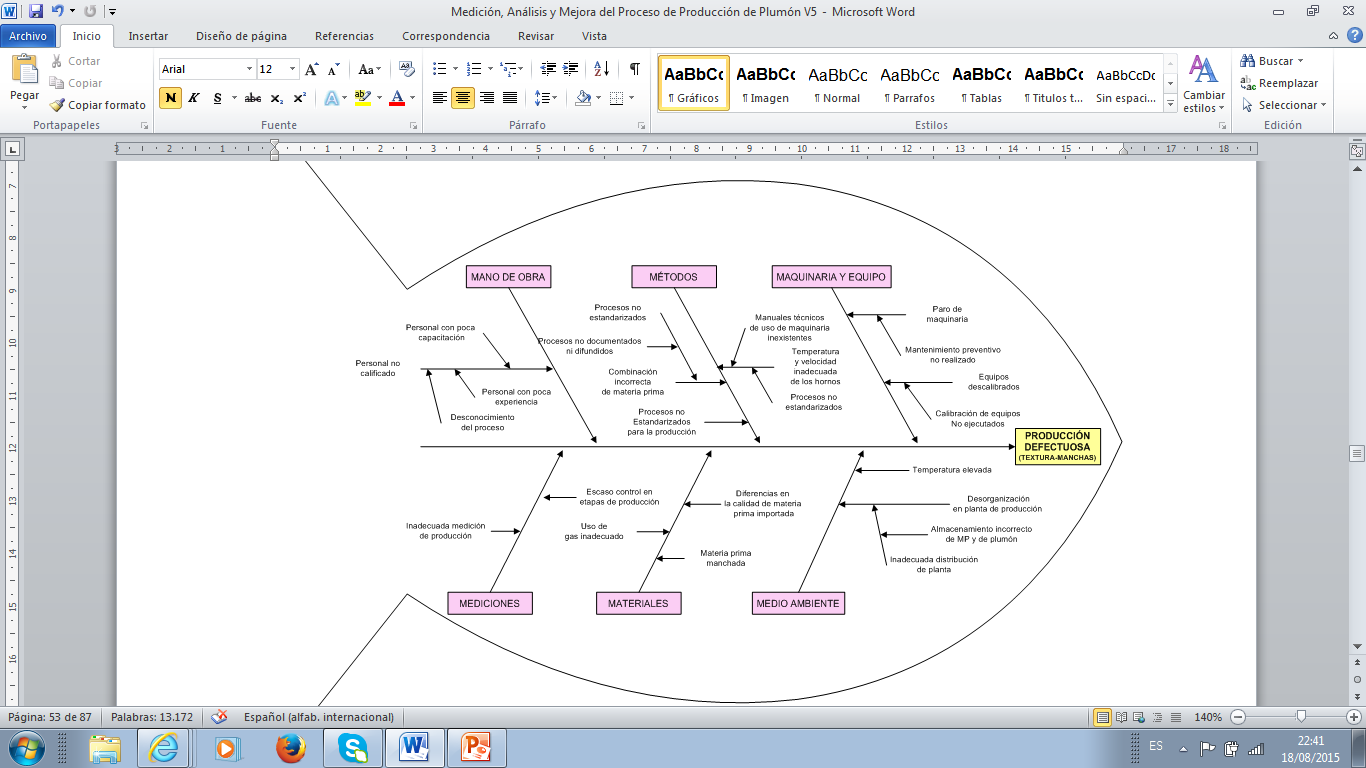 CAUSAS RAÍZ
Proceso para la producción de plumón sintético no estandarizado ni implementado.
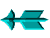 MÉTODOS
Almacenamiento incorrecto de materia prima y rollos de plumón sintético.
MEDIO AMBIENTE
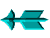 PLANES DE ACCIÓN
PLANES DE EJECUCIÓN
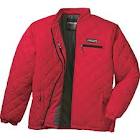 TEMPERATURA HORNOS
VELOCIDAD  HORNOS
SITUACIÓN ACTUAL
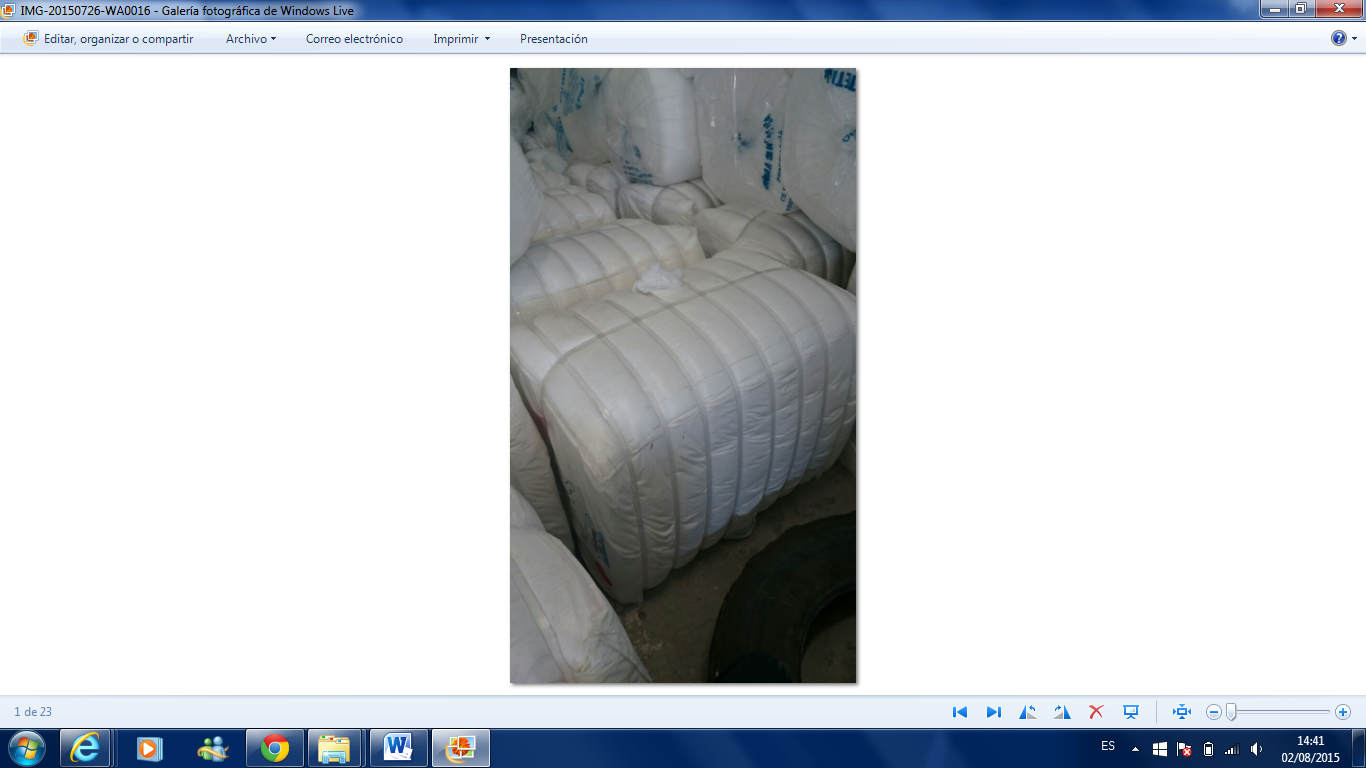 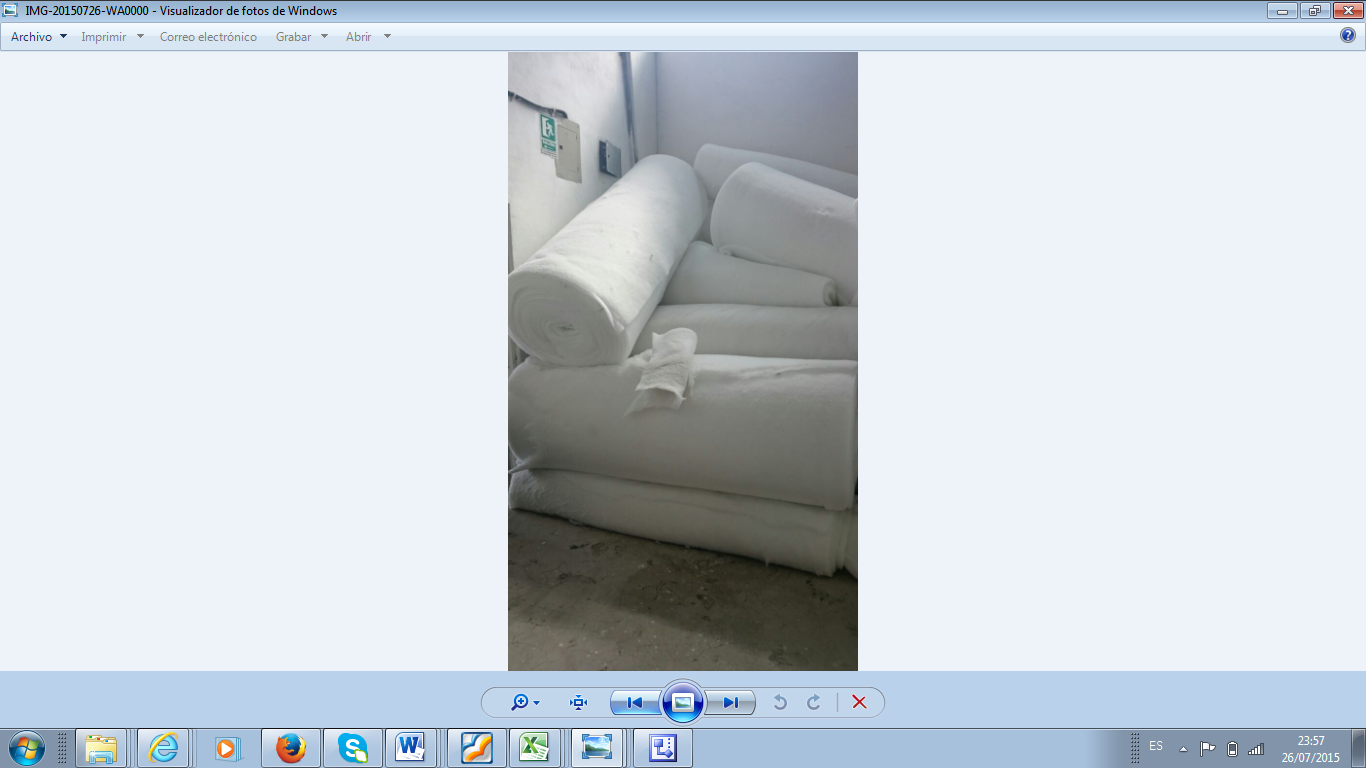 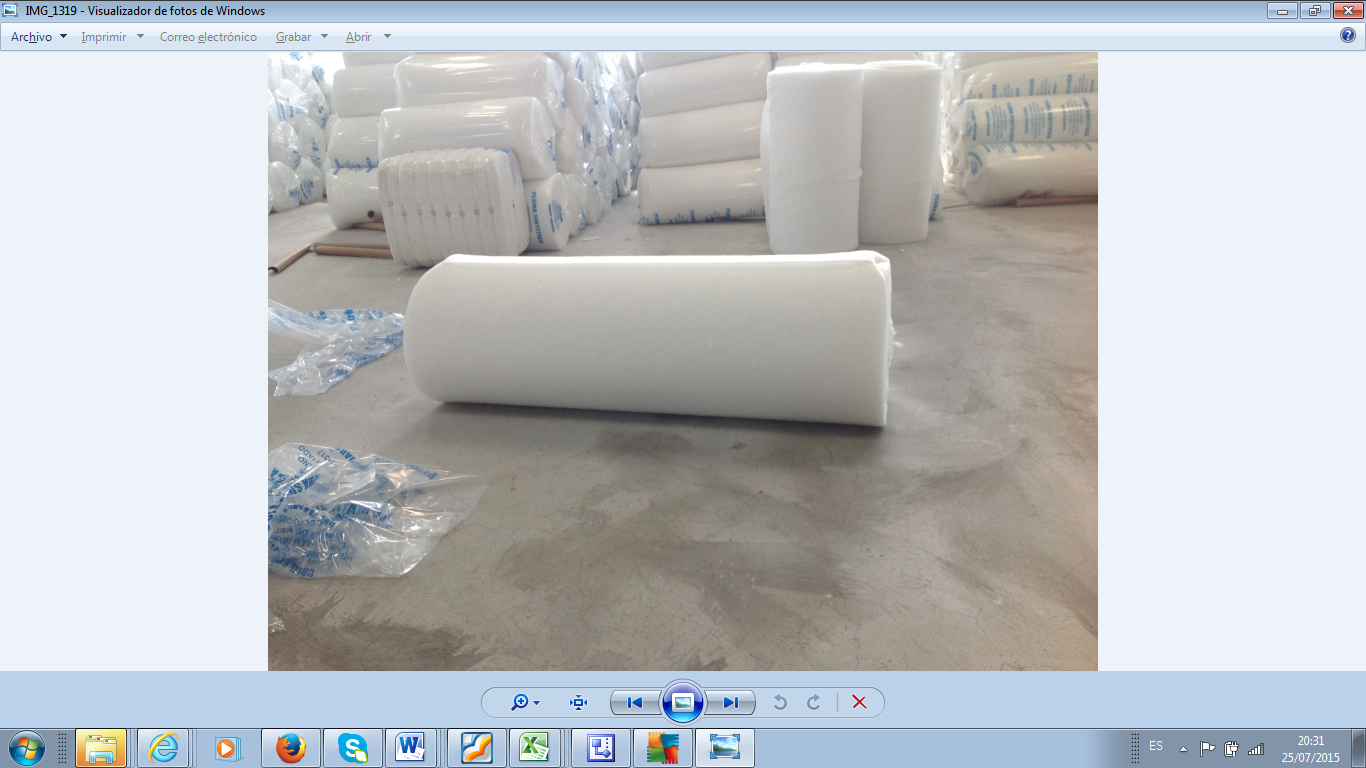 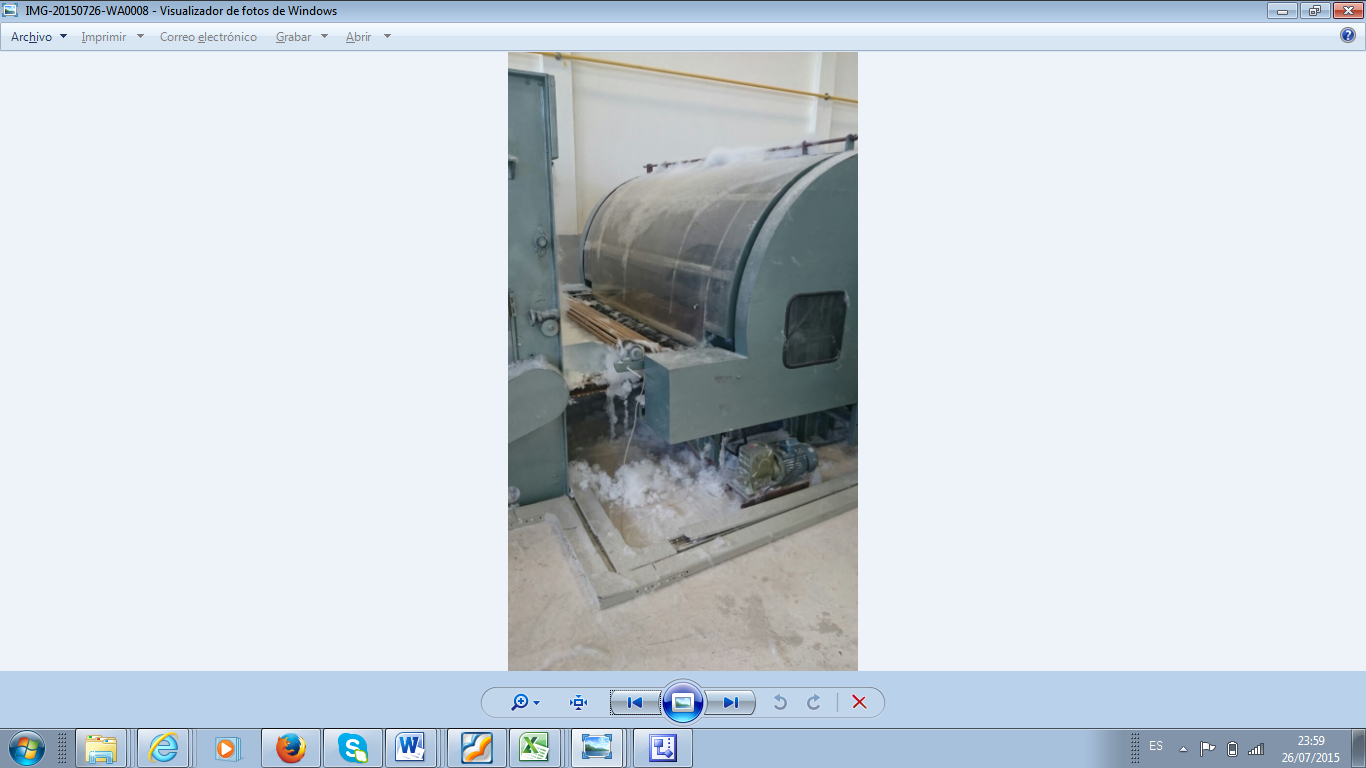 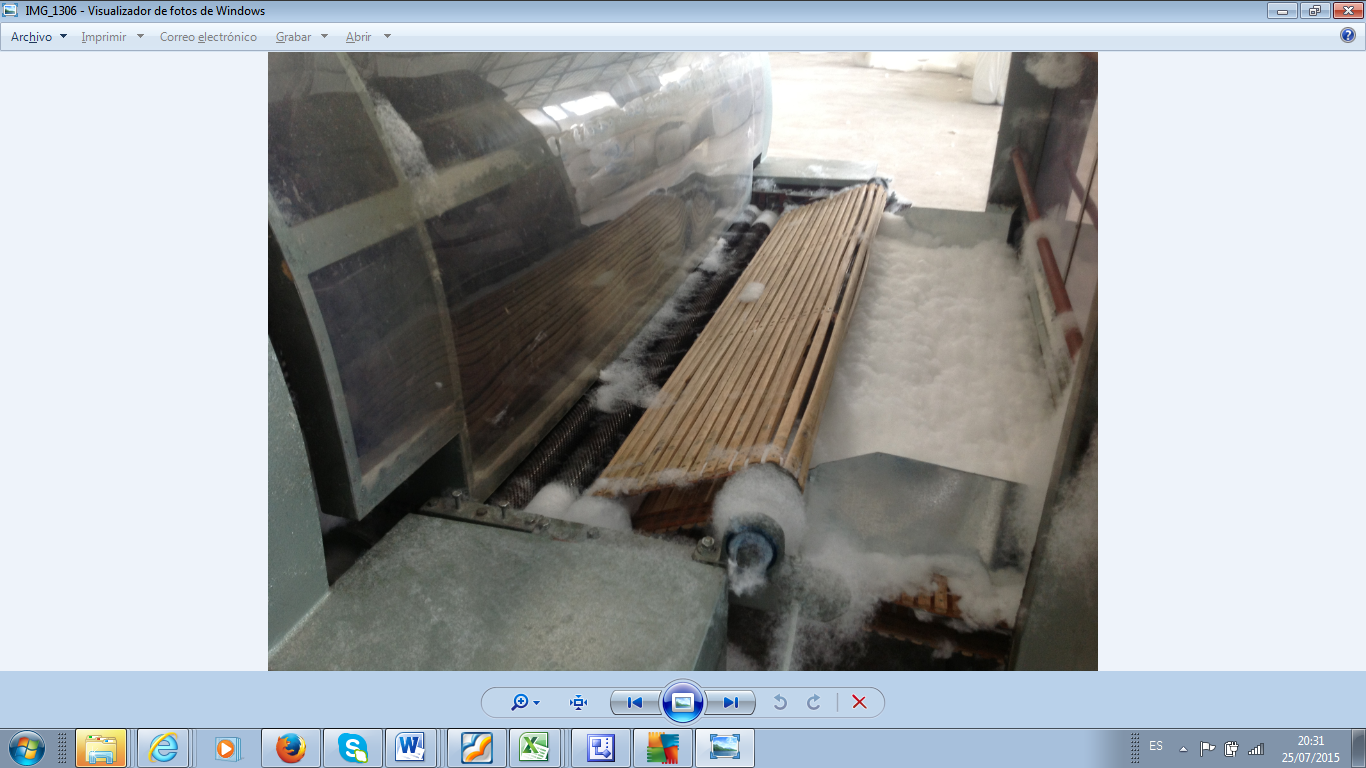 IMPLEMENTACIÓN 5´S
Seiri 
(Clasificar y seleccionar)
Clasificar materia prima,  productos terminados, defectuosos
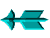 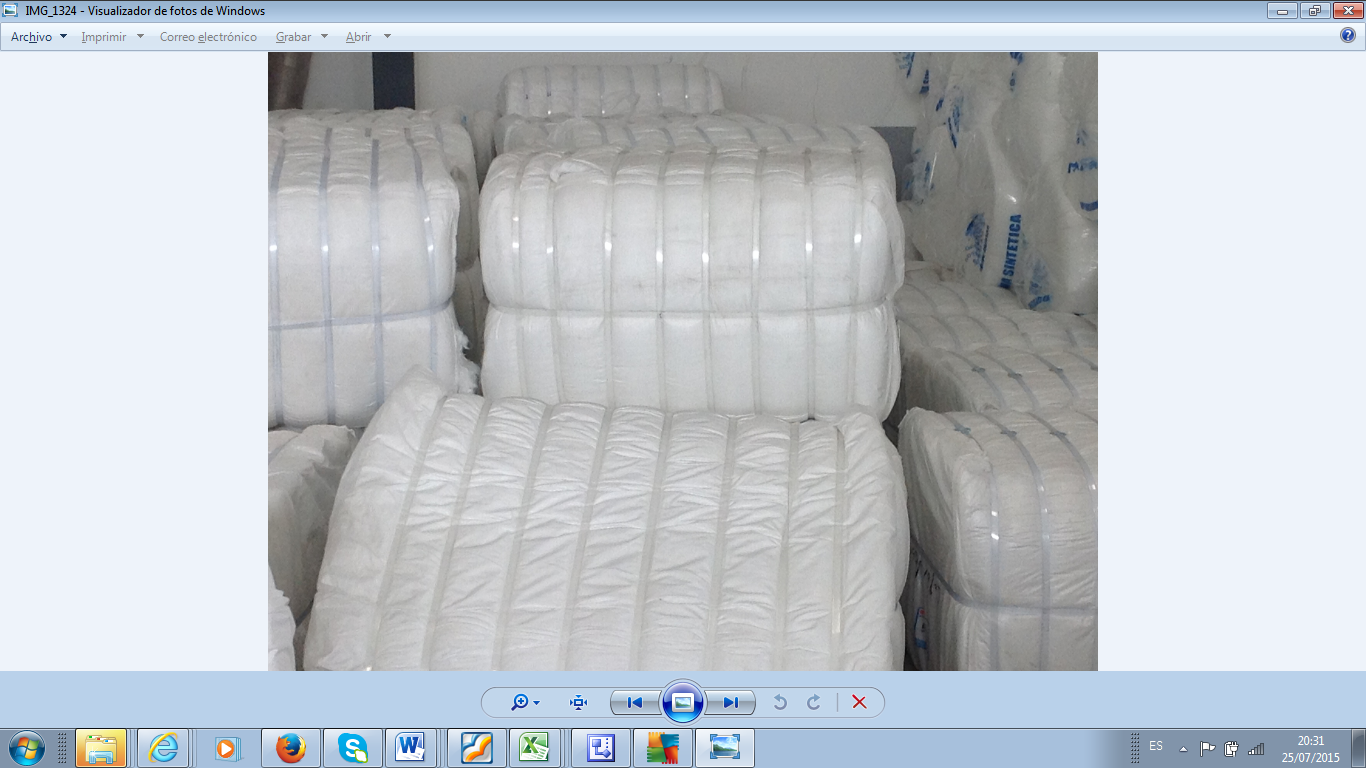 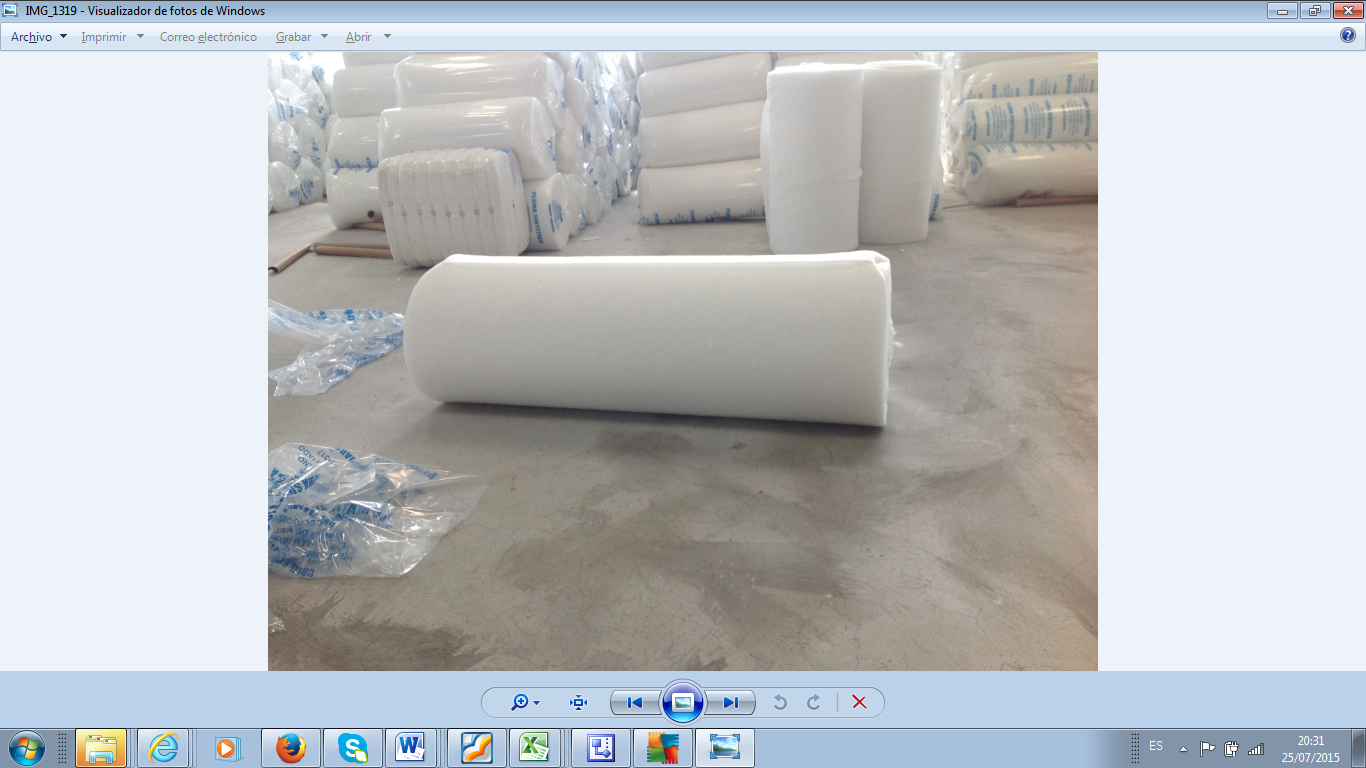 Seiton (Organizar u ordenar)
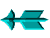 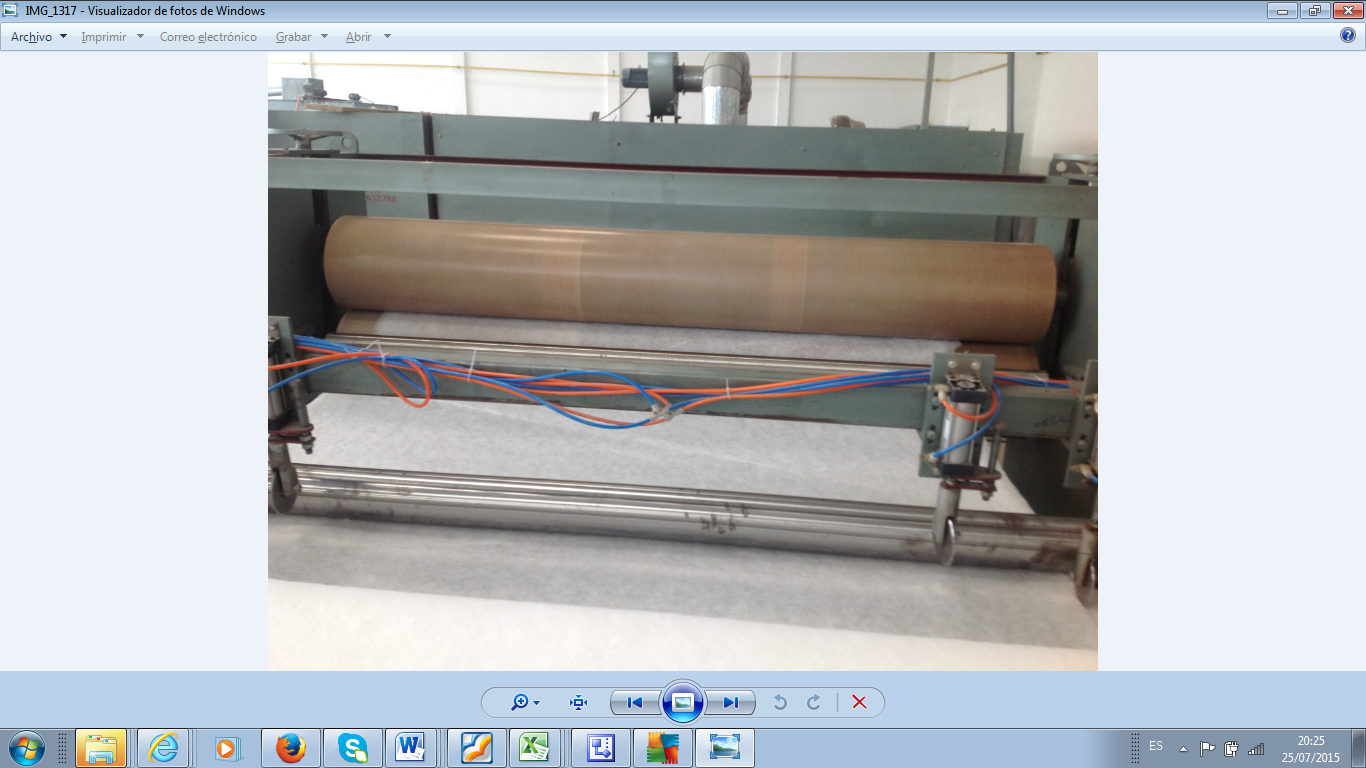 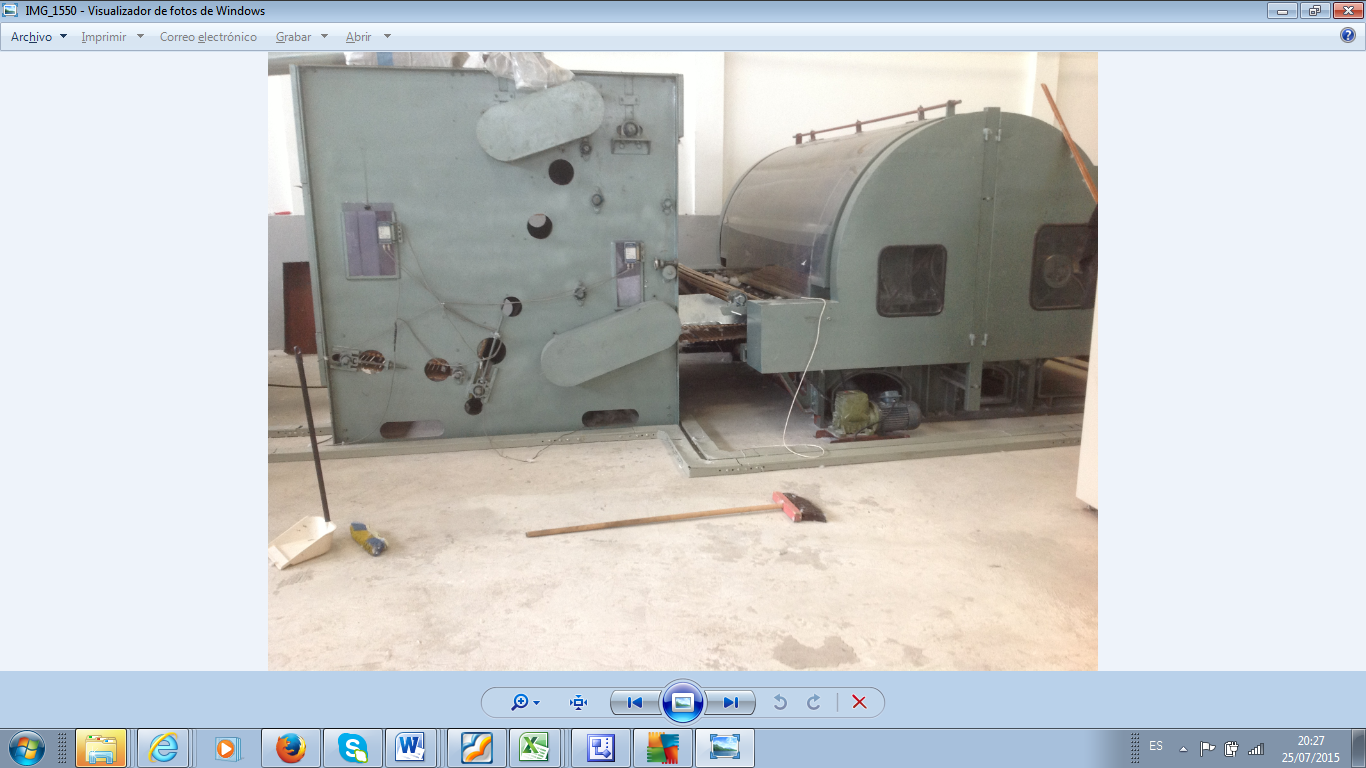 Seiso 
(Limpiar)
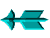 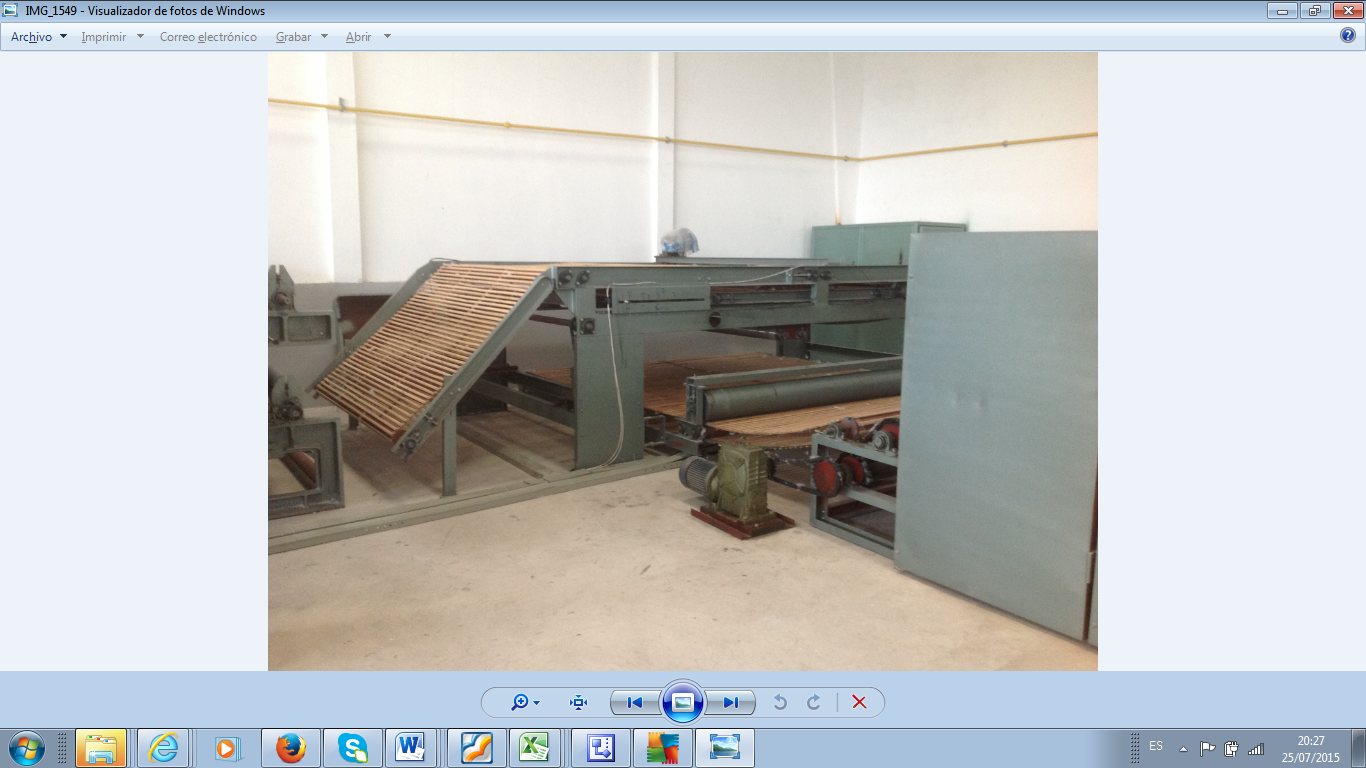 IMPLEMENTACIÓN 5´S
Seiketsu 
(Bienestar personal o estandarización)
Comunicación de fecha de limpieza e incentivos
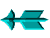 Shitsuke 
(Disciplina y hábito)
Seguimiento implementación correcta de 5’S
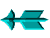 VERIFICACIÓN EFICACIA PLANES DE ACCIÓN
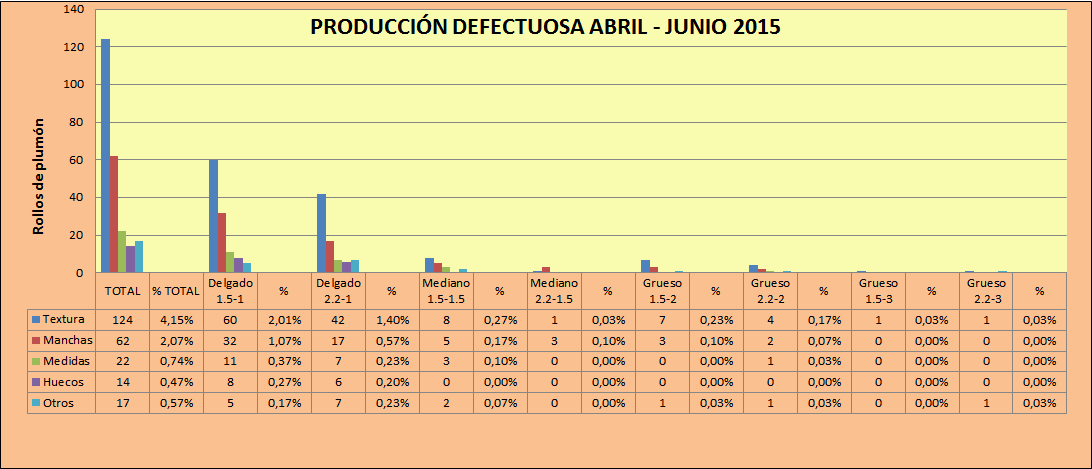 REDUCCIÓN PRODUCCIÓN DEFECTUOSA
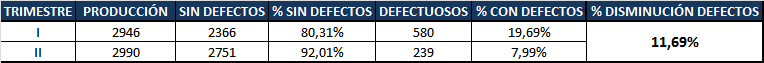 IMPACTO MONETARIO POR PRODUCCIÓN DEFECTUOSA
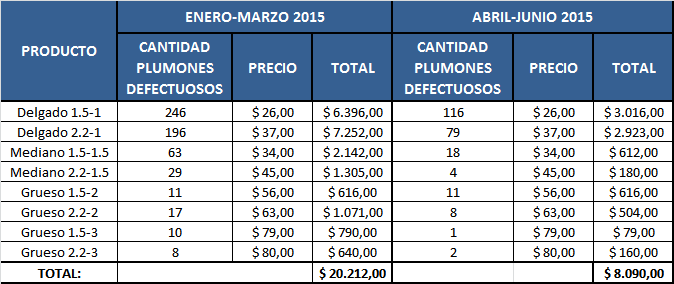 CONCLUSIONES
La recolección de datos, así como su interpretación es una gran ventaja para la empresa Creaciones Jessy ya que permite al Gerente de la empresa tomar decisiones acertadas.
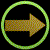 La identificación de las causas raíz para disminuir la cantidad de rollos de plumón defectuosos se realizó con el diagrama de Ishikawa, el mismo que forma parte de las herramientas de calidad, con una baja complejidad de elaboración y con información valiosa para iniciar con la solución del problema.
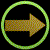 La estandarización e implementación del proceso de producción de plumón sintético, así como la implementación de la metodología 5´S aportaron para que el defecto textura y el defecto manchas disminuya significativamente de los rollos de plumón.
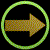 Es necesario revisar los resultados alcanzados después de la implementación de los planes de acción para verifica la eficacia de dichos planes.
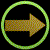 RECOMENDACIONES
Se recomienda continuar registrar de forma diaria en la planilla correspondiente todos los datos de la producción, de tal forma que permita  tomar decisiones correctas.
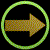 Se recomienda utilizar las diferentes herramientas de calidad para identificar las causas raíz que ocasionan problemas en el proceso de producción de plumón sintético.
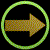 Se recomienda actualizar constantemente el procedimiento para la producción de plumón sintético de tal forma que agregue valor a los colaboradores encargados de producción y evitar productos defectuosos, adicionalmente se debe realizar supervisiones a los puestos de trabajo para verificar el cumplimiento de la metodología 5´S.
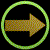 Es indispensable realizar seguimientos semanales sobre el impacto que tiene la acción implementada en el proceso de producción de plumón sintético, de tal forma que permita tomar la decisión de continuar con dichos planes de acción o implementar otras acciones.
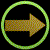